Aeolian Environments
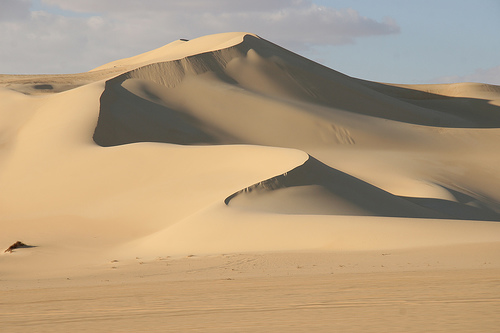 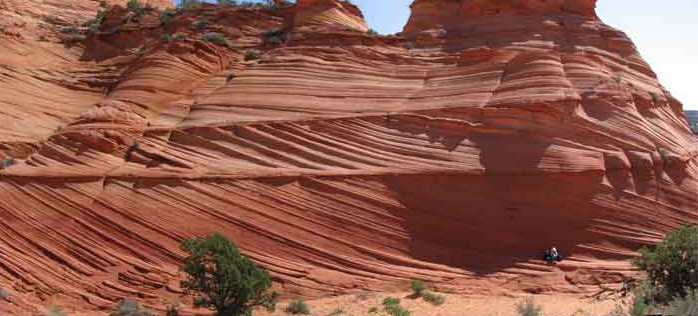 Sahara Desert
Navajo Sandstone (Jurassic, Utah)
Most desert areas have rocky ground cover (desert pavement) formed by deflation (wind erosion) of finer sediment
Yet sand dunes are the dominant form of preserved sediment in aeolian settings
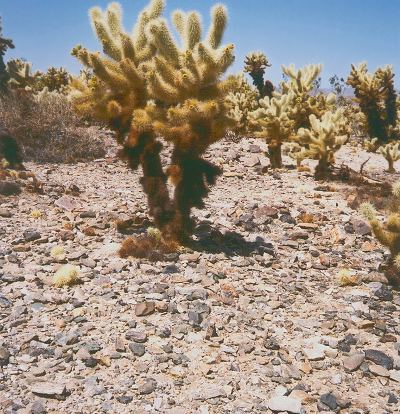 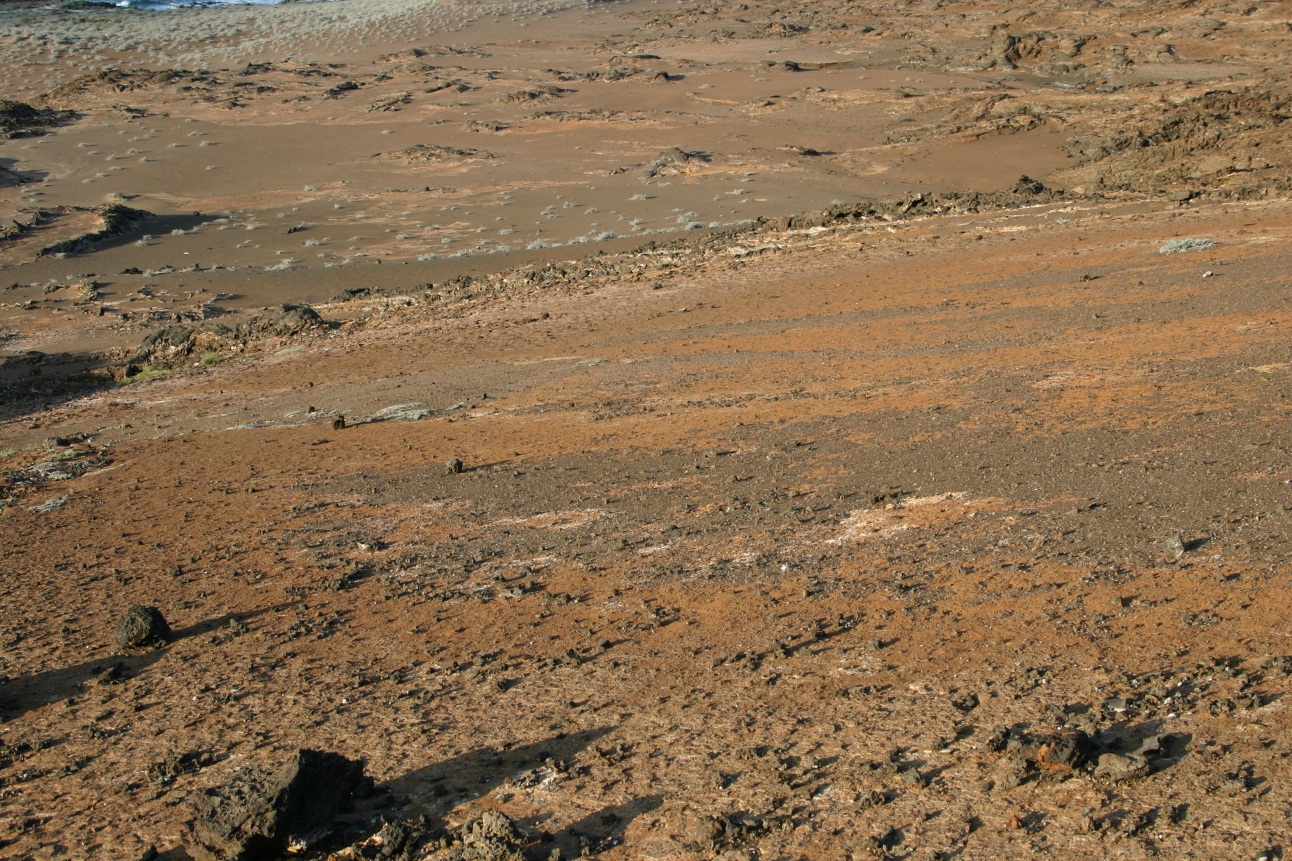 Deflation surface, Galapagos
[Speaker Notes: Desert pavement also called reg]
Aeolian sediment transport processes and bedforms are analogous in many ways to fluvial processes and bedforms
Sediment transported by creep (traction), saltation, suspension
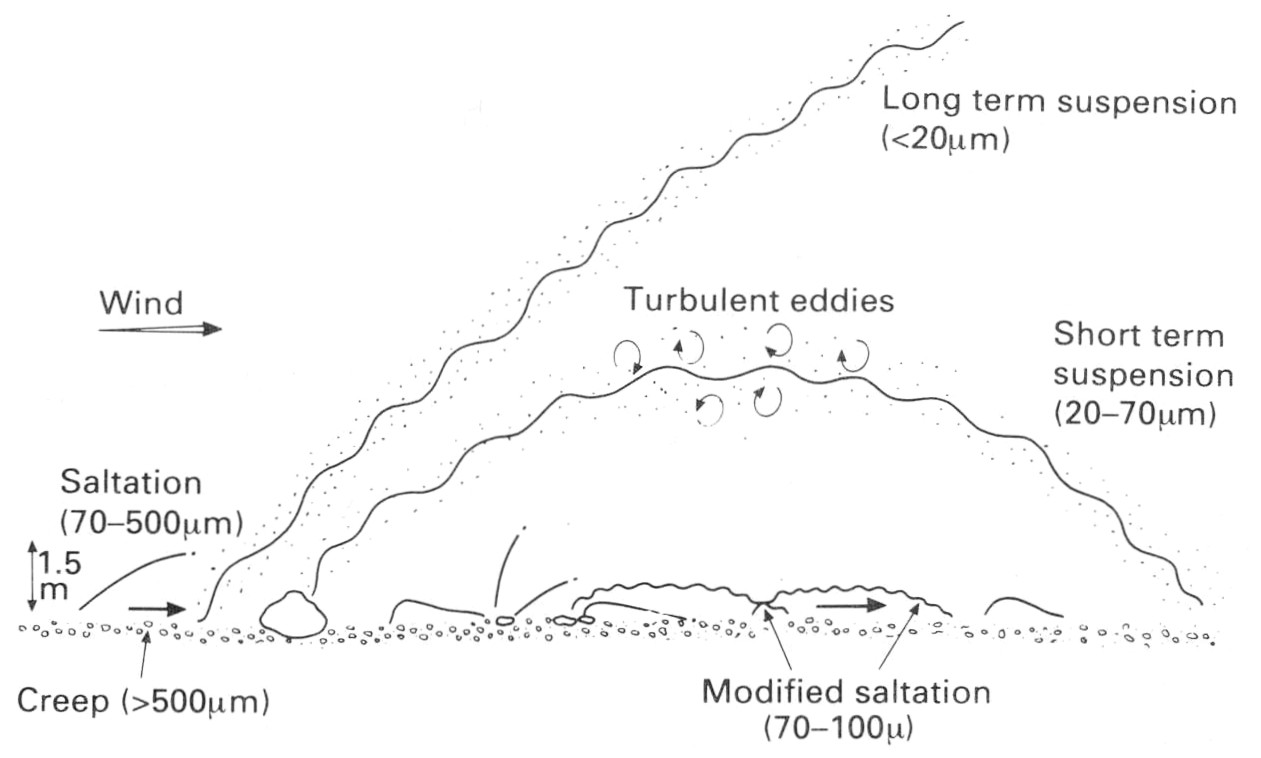 Air is a fluid, but it is about 750 times less dense than water (and 50 times less viscous)
In air flow:
In water flow:
(Shields’ criterion)
(Bagnold threshold)
Transport of a particle with diameter D in air requires fluid velocity ~30 times greater than in water
Saltating particles follow ballistic trajectory after ejection from bed
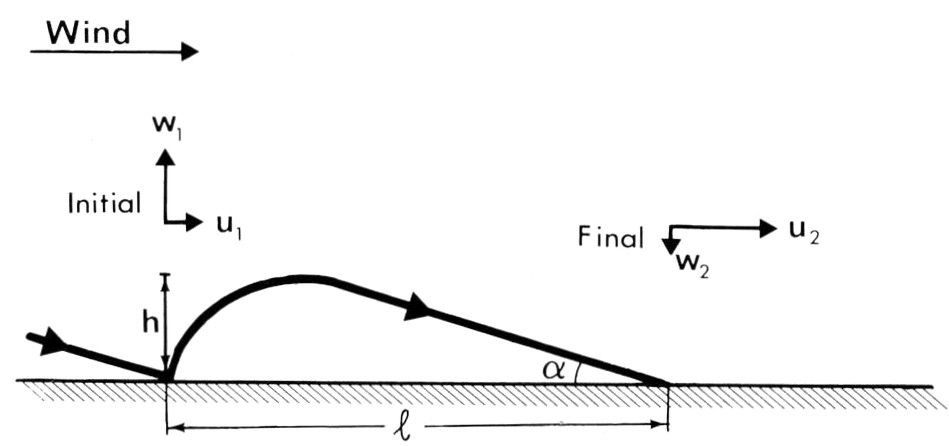 Impact force of colliding grain is much greater in air, compared to water
Grain collisions, not fluid drag, is principal mechanism for particle movement in aeolian transport
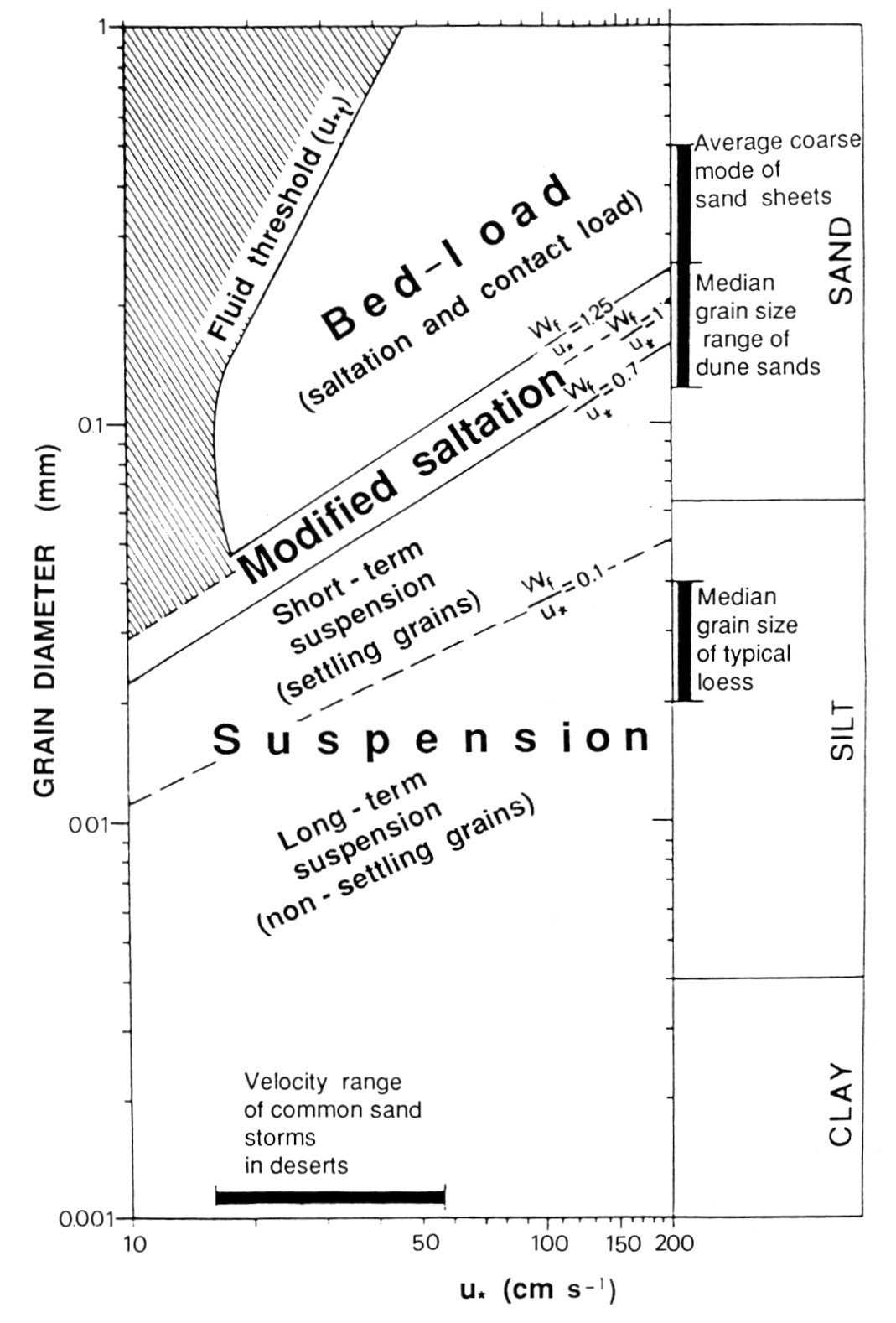 Because typical wind speeds are unable to move grains coarser than medium sand, aeolian deposits are well-sorted fine sand
Collisions lead to supermature quartz arenites, often with “frosted” surface textures
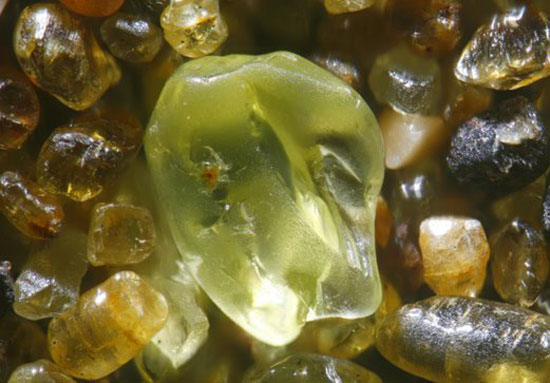 Wind ripples
Wind ripples superficially resemble subaqueous current ripples
Asymmetrical shape, small size (wavelength 0.02-2 m, height 1 mm-10cm)
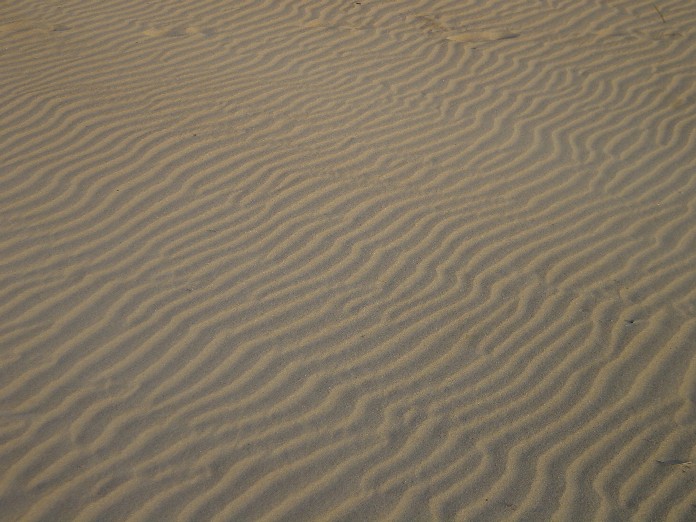 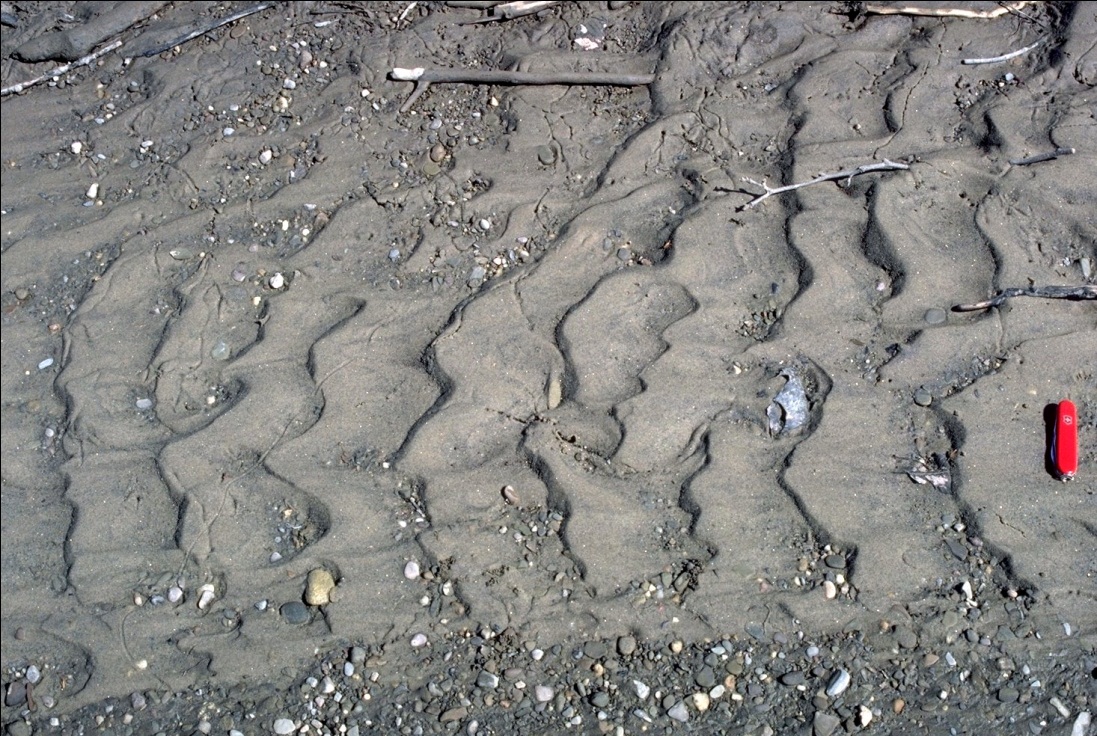 Current ripples
Wind ripples
[Speaker Notes: Doesn’t scale with characteristic or mean jump length – function of probability distribution of trajectory population in which low-energy reptating grains outnumber high-energy saltating grains by a large margin.  Thus wavelength is more than mean jump length (perhaps 6 times).
Why coarser grain size/poor sorting?  When fine sand strikes a larger particle its rebound energy is higher and jump length longer.
No phase diagram exists, but continuing greater wind speed can smooth ripples analogous to upper flow regime plane bed]
But unlike subaqueous ripples (which migrate by lee-side avalanches of traction deposits), wind ripples migrate by saltation bombardment
Finer sand ejected from crest but preserved in troughs where impact energy is lower, leading to inverse grading (fine at base, coarse at top)
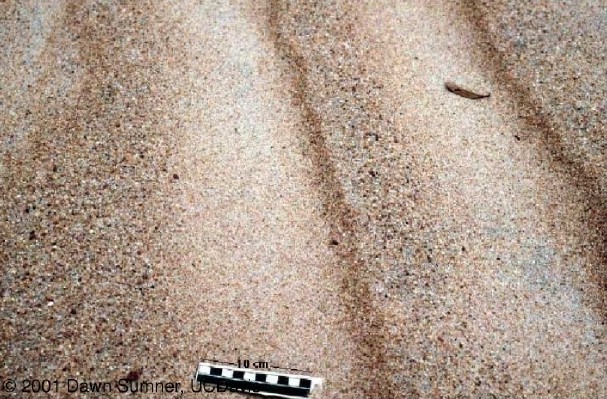 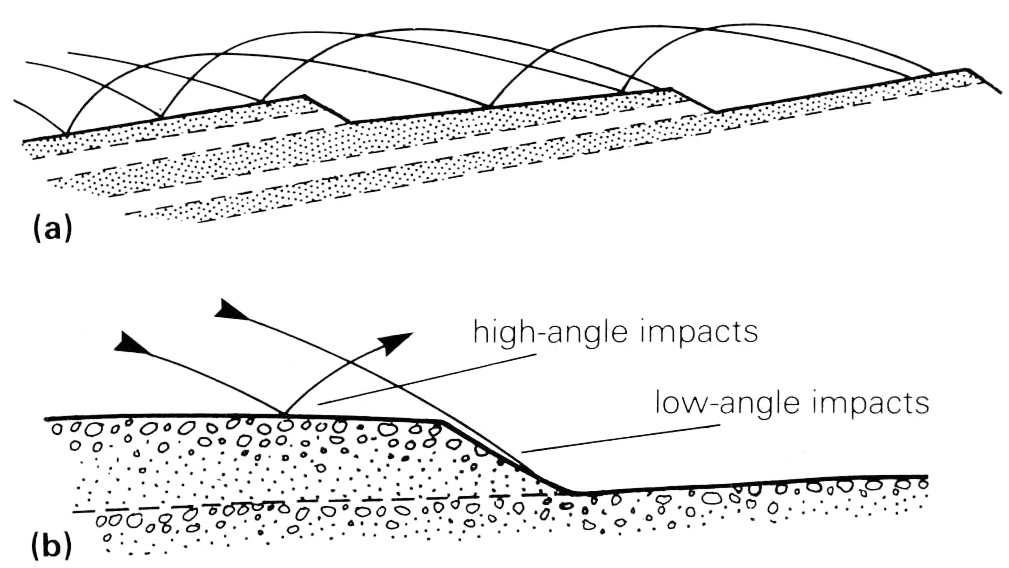 [Speaker Notes: What direction is airflow?  From right to left.]
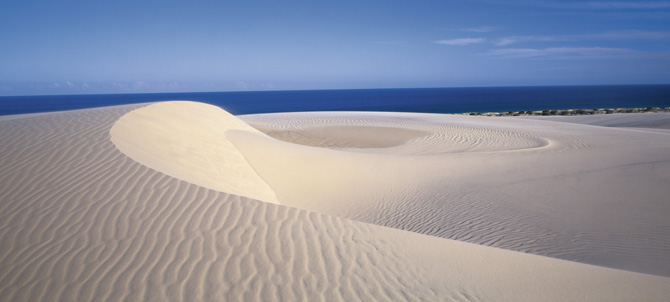 Wind ripples superimposed on larger dunes, with various morphologies depending on the angle of wind direction
Deposition by grainfall (saltation) and grainflow (slope failure when angle>critical)
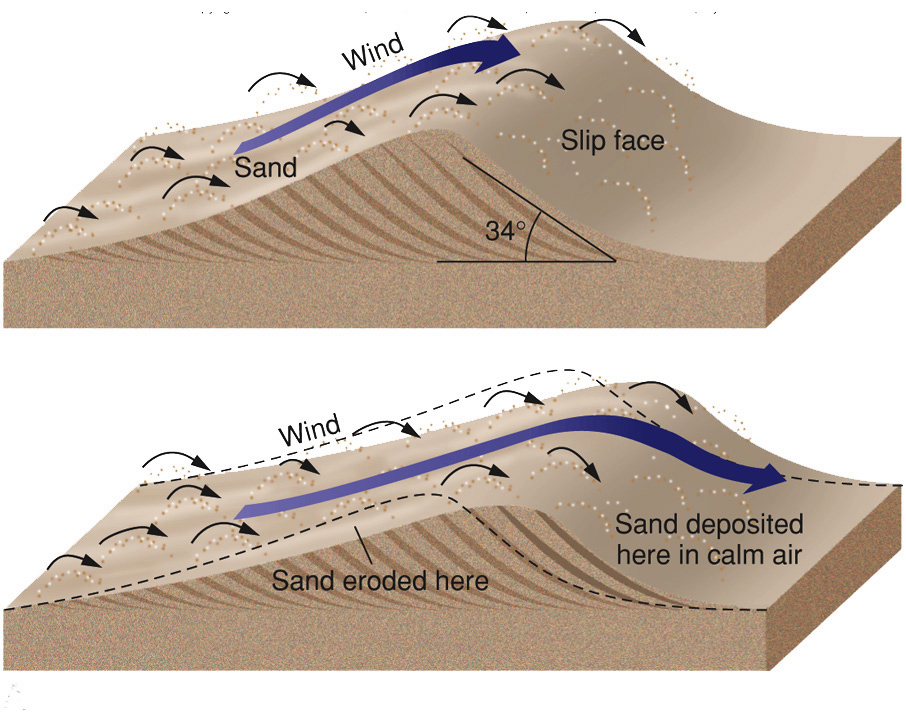 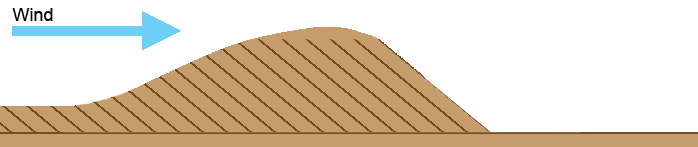 Flowing sand after a lee slope failure is transported as a grain flow, a type of sediment gravity flow with plastic rheology and sediment support by grain interaction (“dispersive pressure”)
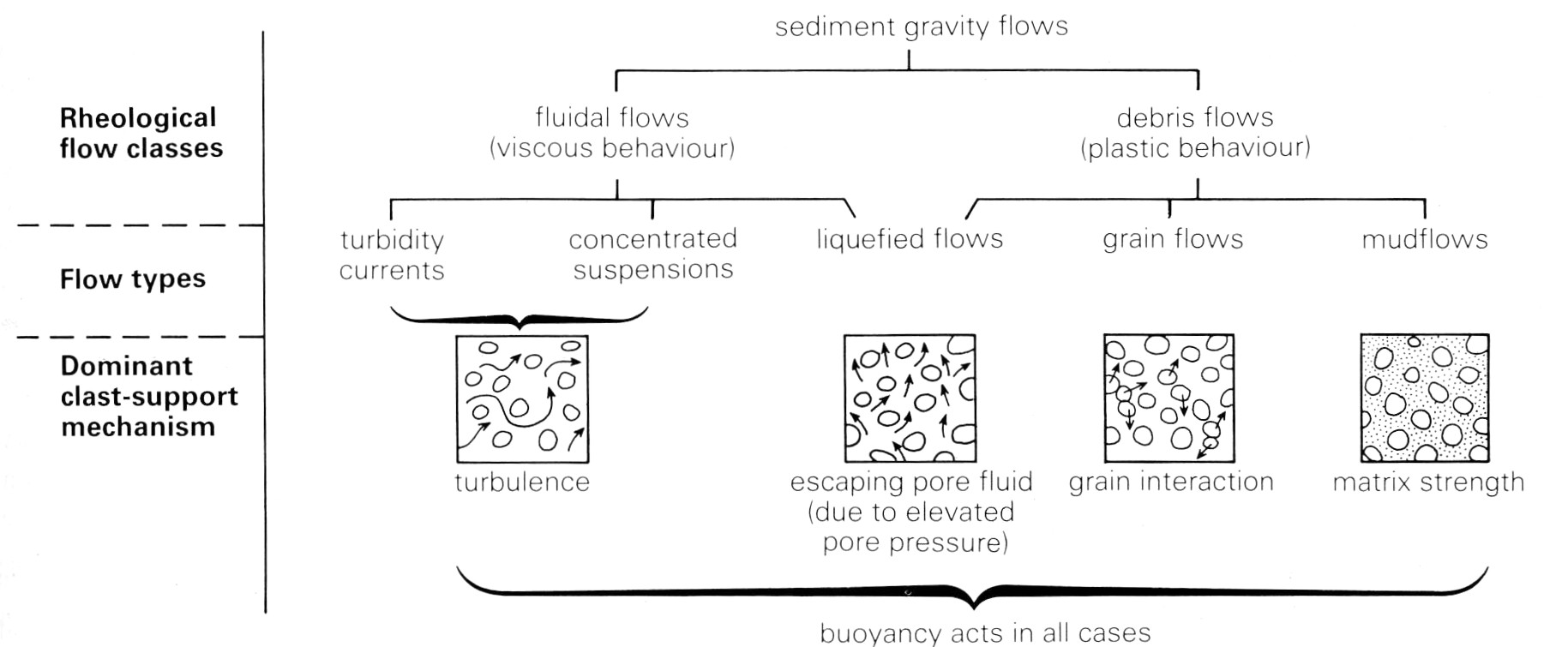 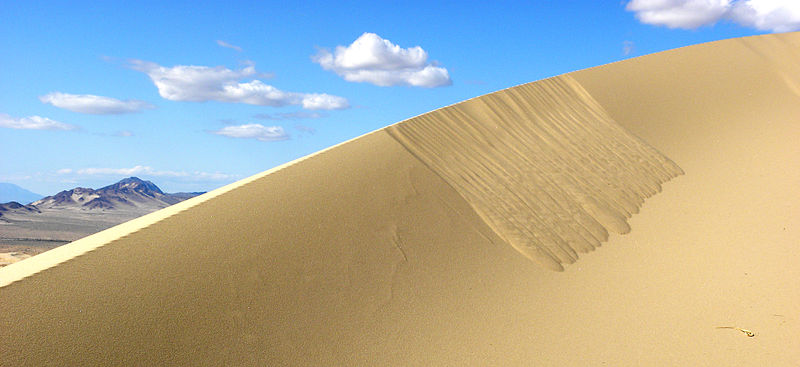 Sediments are cohesionless but have frictional yield strength that must be overcome, so grain flows only occur on steep slopes (>30°)
Rapidly deposited when slope decreases and shear stress unable to maintain dispersive pressure, so form lobe-shaped deposits
Sediment support mechanism: collisions between particles (dispersive pressure), which provide volumetric dilation by forcing grains apart
Grain flow deposits have inverse grading, due either to vertical gradients in dispersive pressure or (more likely) to kinetic sieving of smaller particles through spaces between grains
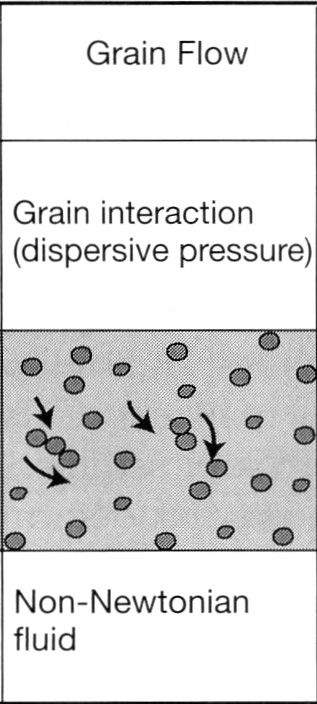 Laminar motion
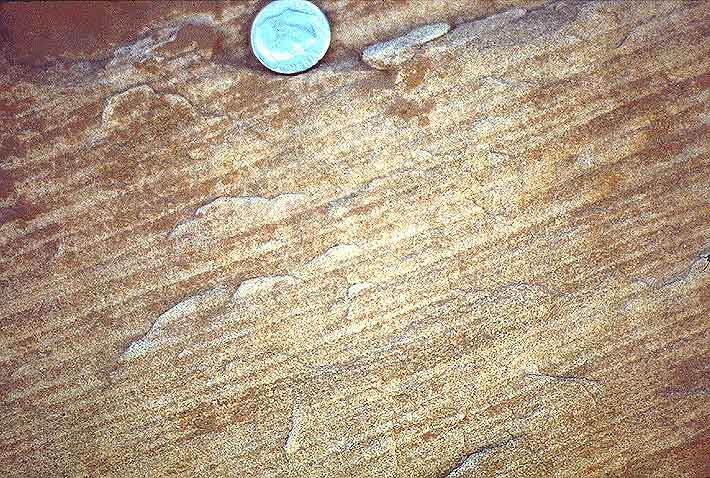 Inversely graded mm-scale grain flow stratification
[Speaker Notes: But no dilatant rheology at low shear stresses at least]
Grainfall strata: indistinctly laminated, well-sorted sand, thin toward base of dune
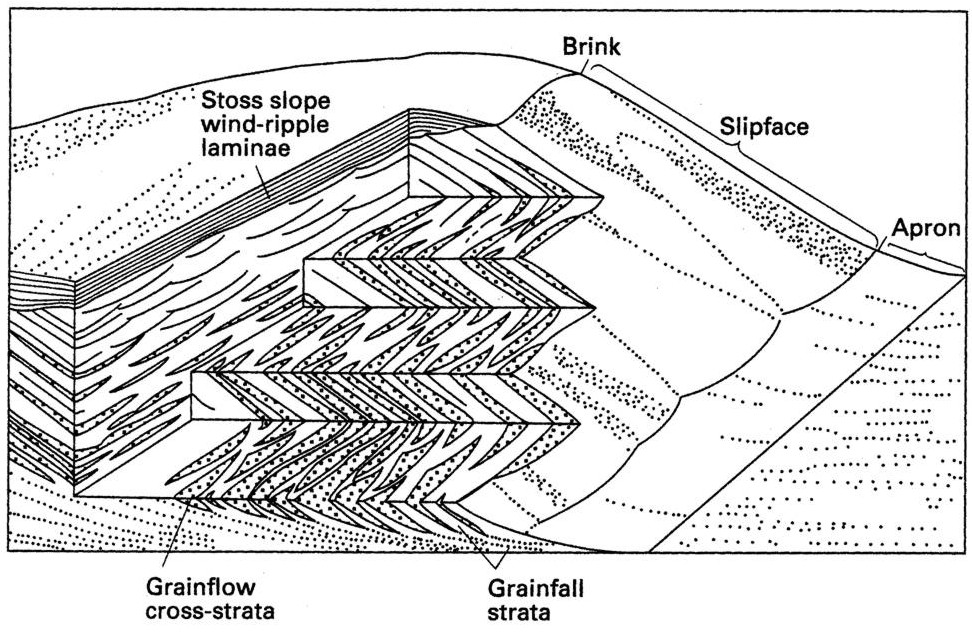 Grainflow strata: thin (<1 cm) inversely graded sand, thicken downslope